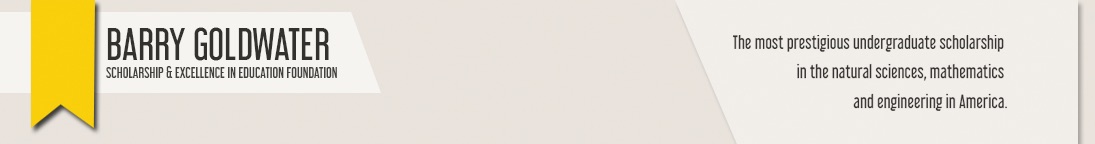 Barry M. Goldwater 2021 Scholarship Program

Campus Representative:  Dr. Coleen Pugh

Dean of the Graduate School, AVP for Research
Graduate School, Jardine Hall
coleen.pugh@wichita.edu
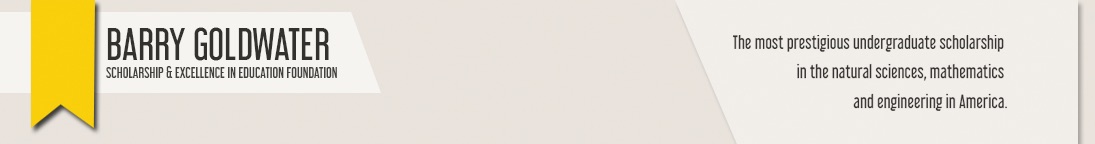 The Barry M. Goldwater Scholarship and Excellence program was established by Congress in 1986 to honor Senator Barry M. Goldwater, who served this country for 56 years as a soldier and statesman. 
The Foundation’s mission is to provide a continuing source of highly qualified professionals in areas of critical need.
The Foundation awards scholarships to college students who intend to pursue research careers in the natural sciences, mathematics, and engineering.
[Speaker Notes: Federally endowed through Public Law 99-661
Established 14 November 1986]
What
1-2 yrs Scholarship – up to $7500 for tuition, fees, books, room/board
~450 Scholarships awarded
	(396 awards from 5000 in 2020)

Prestige and recognition of your accomplishments and potential
[Speaker Notes: 394 or 396 (numbers don’t all add up the same)]
Who:  Eligibility
Full-time junior or senior at time of award
Junior = 1 yr (1-2 semesters) remaining as of 9/1/2021
Sophomore = 2 yrs (3-4 semesters) remaining as of 9/1/202
Highly competitive GPA (minimum 3.00;  recommend >3.5)
Majoring in STEM field (https://goldwater.scholarsapply.org/eligibility/)
US citizen, US national, or permanent resident
One of 4-5 WSU nominees (extra nominee if transfer student)
[Speaker Notes: But GPA is not the emphasis…
Covid restrictions:  The foundation see this as an opportunity to help students understand that research does not just exist within a traditional research laboratory, but that research encompasses all the steps that create and disseminate new knowledge. Students are encouraged to participate in any faculty-mentored research experiences that are still open to them, including literature reviews, design of experimental protocols, analysis of existing data sets, computational studies, and writing research proposals. The dissemination of this work in virtual or online conferences is a recognized milestone in students’ scholarly development. We anticipate that there will be students who use this opportunity to pursue independent research e.g., a student who is developing a data-driven website that tracks global COVID cases to study the impact of travel restrictions or the student who is investigating the efficacy of novel cleaning methods for N95 masks.]
Who:  Eligibility
Strong commitment to a research career in the sciences, mathematics and/or engineering
Research experience (recommend >1 yr)
Intend to pursue PhD degree
Demonstrated intellectual intensity in the sciences, mathematics and/or engineering
Participation in other extracurricular activities
Potential for significant contribution in your field
[Speaker Notes: Minimum GPA 3.0

Because of COVID-19, some students may not be enrolled full-time during the 2020-2021 academic year. Schools may nominate these students as part of the 2021 Goldwater competition. For the purposes of the 2021 review, the assumption will be made that all students will be enrolled full-time during the 2021-2022 academic year.

While research in medicine is not supported by the National Science Foundation, students interested in pursuing careers in medicine or veterinary medicine are eligible for a Goldwater Scholarship IF RESEARCH IS A CENTRAL PART OF THE STUDENT’S CAREER GOALS.]
What: On-line Application Questions
Career Goals  / Professional Aspirations:  1-2 sentences
Professional Aspiration:  how your current academic program and your overall educational plans will assist in achieving this goal
Motivation:  describe an activity or experience that has been important in clarifying or strengthening your motivation to pursue a research career in a STEM field
Activities:  participation in research and other activities associated with interest in STEM or other areas
How covid-19 affected your research career plans
[Speaker Notes: Covid restrictions:  The foundation see this as an opportunity to help students understand that research does not just exist within a traditional research laboratory, but that research encompasses all the steps that create and disseminate new knowledge. Students are encouraged to participate in any faculty-mentored research experiences that are still open to them, including literature reviews, design of experimental protocols, analysis of existing data sets, computational studies, and writing research proposals. The dissemination of this work in virtual or online conferences is a recognized milestone in students’ scholarly development. We anticipate that there will be students who use this opportunity to pursue independent research e.g., a student who is developing a data-driven website that tracks global COVID cases to study the impact of travel restrictions or the student who is investigating the efficacy of novel cleaning methods for N95 masks.]
What:  Supporting Documents and Information
Personal Information
College Transcript(s)
Three recommenders
Research Projects – vs. just activities that develop skills
Other Activities
Awards, Honors, Scholarships
Recommender’s information
3-page Research Essay
When:  Deadlines
November 23:  notify Dean Pugh of your intention to apply
December 21:  send first draft of research essay to coleen.pugh@wichita.edu
January 18, 2021:  recommenders send letters to coleen.pugh@wichita.edu
January 22:  submit non-WSU transcripts to carol.mccall@Wichita.edu
January 29, 2021at 5:PM CT:  application deadline
March 26 11:AM CT:  scholars announced
What:  Research Essay
3-page max
Single-spaced
1-inch margins on all sides
Single or double column format
At least 12-point Arial font
Figure captions may use 10-point Arial font
Includes bibliographic information and graphics
https://goldwater.scholarsapply.org/developing-the-research-essay/
Research Essay:  current or prior experience
Must demonstrate base knowledge by including
Description of the issue or problem, explaining the relevance of the problem to the field and to science
Discussion of research methodology
Discussion and interpretation of your research results
Details of your specific contributions to the project, and the skills/expertise you developed
Future work suggested by the results or still needed
Write to the expertise of a reviewer in your general field
Detailed technical language is expected, but should be accessible to someone in your general field, not just in your specific field
Background to give the work context;  not to exceed 50% of essay
PI, GA, lab supervisor involved in feedback
What:  Recommendation Letters
Faculty and mentors who understand your desire and passion to pursue a research career
know you well and might be able to compare you to previous Goldwater Scholars or with students who have gone on to successful research careers
seen you demonstrate intellectual boldness, insight, creativity, originality, integrity, tenaciousness
had you in a class where your performance stood out from your peers, especially in a class that is important to your career goals
Selection Process
Equal Weight to
Academic Achievement:  course work, grades, level of courses, awards, scholarships, special programs
Progress Toward Research Goals & Demonstration of Potential:  research activities with progressing levels of challenge & independence, career goals, opportunities to learn/share/collaborate
Research Essay:  technical content, bibliography, organization, grammar
Letters of Recommendation:  commitment to research, intellectual curiosity, potential for research contributions
[Speaker Notes: Every response should suggest a research career]
2020 Statistics
~5000 applications
396 scholarships
191 men, 203 women
50 math & computer science, 287 natural sciences, 59 engineering
GPA  3.3 – 4.0
Important Advice
Start early 
Read Goldwater Solicitation, and read it again, …and read it again 
https://goldwater.scholarsapply.org
Ask several colleagues to comment on multiple essay drafts 
Select and confirm your recommenders early 
Make your list of honors, experiences, presentations, and any publications clear for your recommenders (and the reviewers)
Share your application materials and the review criteria with your recommendation writers 
Monitor receipt of recommendation letters